Profesorado en Nivel Inicial
Plan de Estudios
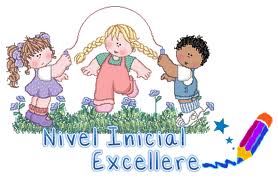 Primer Año
Pedagogía: Materia Cuatrimestral
Psicología Educacional: Materia cuatrimestral
Didáctica General: Materia anual
Lectura y Escritura Académica: Taller anual
Sujeto de la Educación Inicial: Materia anual
El juego de la Educación Inicial: Taller anual
Primer Año
Enseñanza del Lenguaje Plástico Visual: Taller anual
Enseñanza del Lenguaje Corporal: Taller Anual
Práctica I: Taller anual
Segundo Año
Tecnologías de la Información y la Comunicación: Taller cuatrimestral
Historia Argentina y Latinoamericana: Materia cuatrimestral
Historia y Política de la Educación Argentina: Materia cuatrimestral
Filosofía: Materia cuatrimestral
Didáctica de la Educación Inicial: Materia anual
Segundo Año
Enseñanza del Lenguaje Musical: Taller anual
Enseñanza de la Matemática: Materia anual
Enseñanza de Lengua y Literatura: Materia anual
Práctica II: Taller anual
Tercer Año
Sociología de la Educación: Materia cuatrimestral
Lengua Extranjera: Taller cuatrimestral
Alfabetización Inicial: Taller cuatrimestral
Desarrollo de Materiales y Objetos Lúdicos: Taller cuatrimestral
Propuesta Variable o Complementaria I: Seminario cuatrimestral
Tecnologías de la Información y de la Comunicación en la Enseñanza: Taller cuatrimestral
Tercer Año
Educación Física: Taller cuatrimestral
Problemática Contemporánea de la Educación Inicial: Seminario Cuatrimestral
Didáctica de la Educación Inicial II: Materia anual
Enseñanza de las Ciencias Naturales: Materia anual
Enseñanza de las Ciencias Sociales: Materia anual
Práctica III: Taller anual
Cuarto Año
Ética y Ciudadanía: Materia cuatrimestral
Educación Sexual Integral: Materia cuatrimestral
Ateneo Didáctico por Disciplina: Ateneo cuatrimestral
Propuesta o Variable Complementaria II: Seminario Cuatrimestral
Propuesta o Variable Complementaria III: Taller Cuatrimestral
Cuarto Año
Propuesta o Variable Complementaria IV: Seminario Cuatrimestral
Residencia Pedagógica: Taller Anual